20.3 DNA & Biotechnology
Biology 30
Definitions:
Genetic Transformation: introduction and expression of foreign DNA in a living organism

Recombinant DNA: fragment of DNA composed of sequences originating from at least 2 different sources
All cells have a group of enzymes called endonucleases
cut DNA
Bacteria – have special endonucleases called Restriction Enzymes
Restriction Enzymes (R.E.)
act like biological scissors that cut foreign DNA at specific recognition sites (4-8 base pairs, palindromes)
i.e., HANNAH
over 200 R.E.’s have been isolated
named for the bacteria they come from
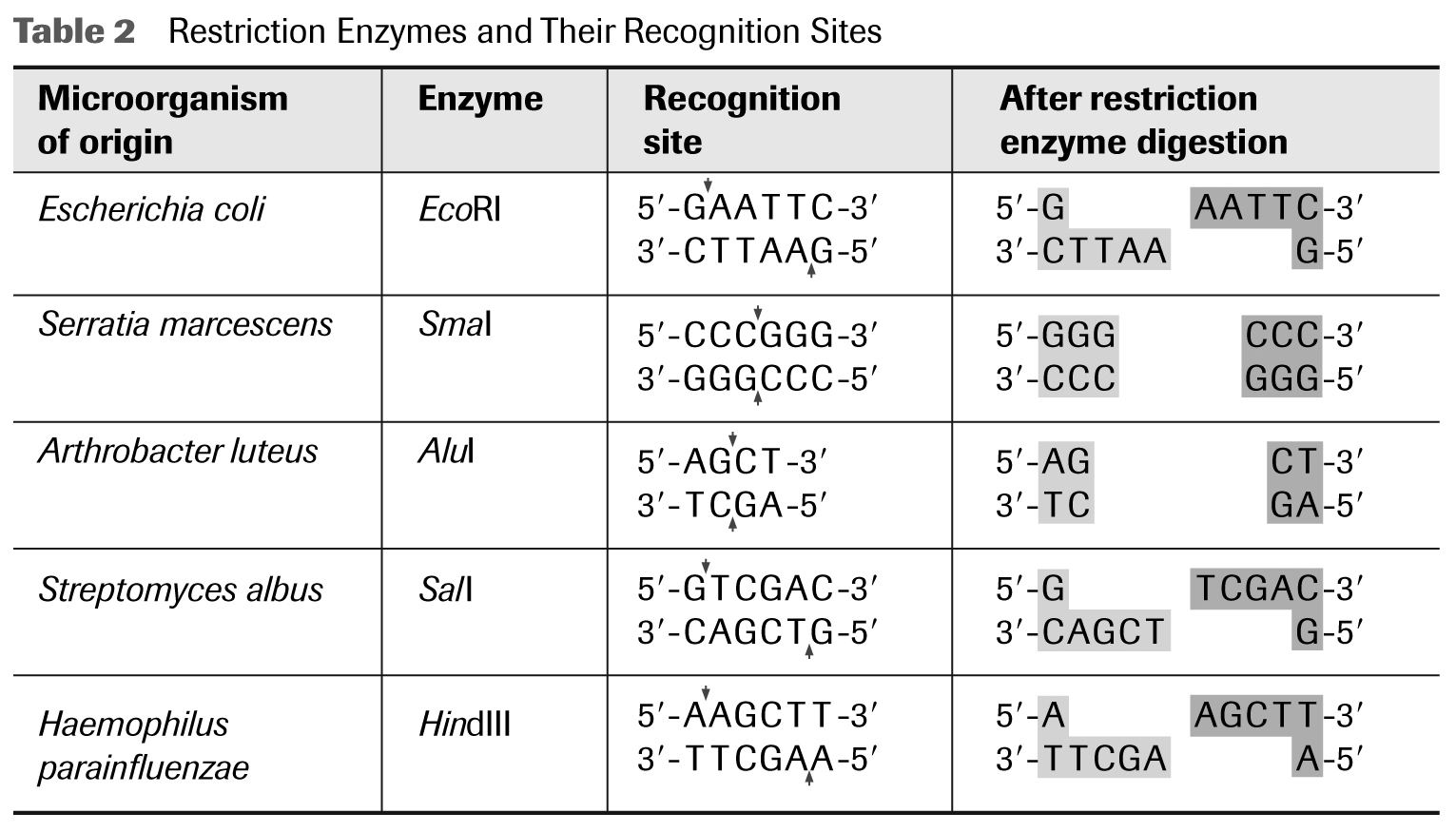 Recombinant DNA
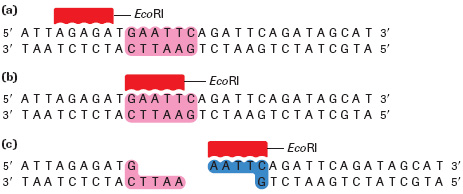 The cut DNA has “sticky ends”  (draw picture)
these sticky ends are now possible attachment sites for foreign DNA to be spliced in




Ligase acts like a “biological glue” that bonds foreign DNA to host DNA
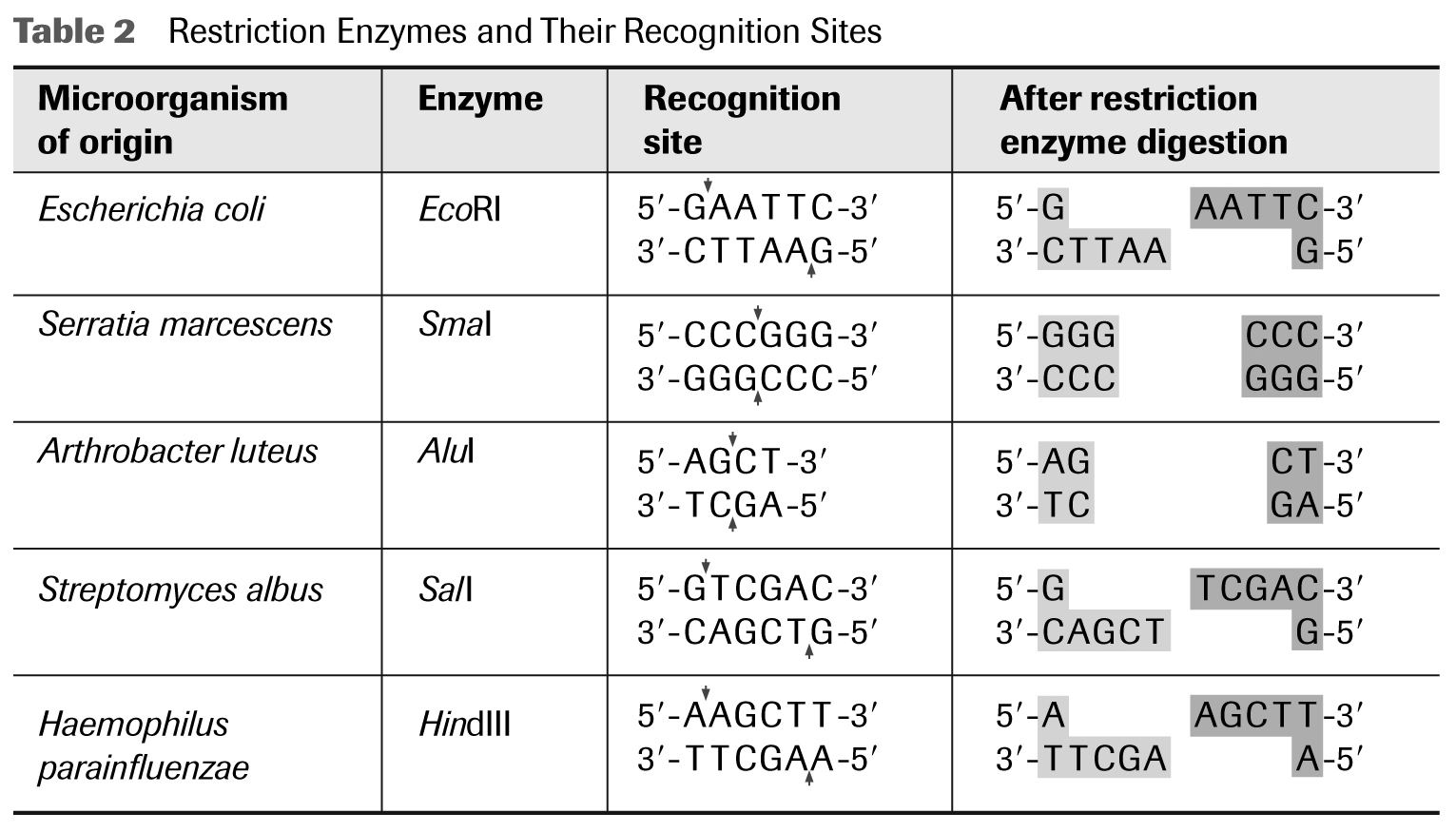 Recombinant DNA
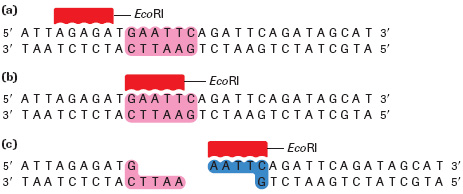 Example of use of R.E.’s
Insertion of insulin producing gene into bacteria cells
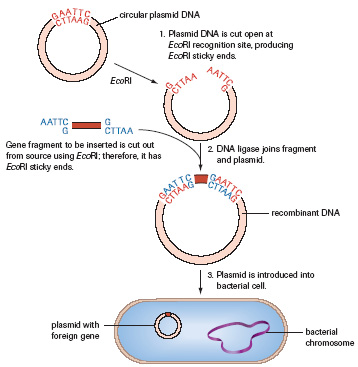 Recombinant DNA
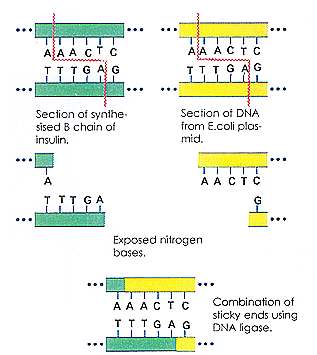 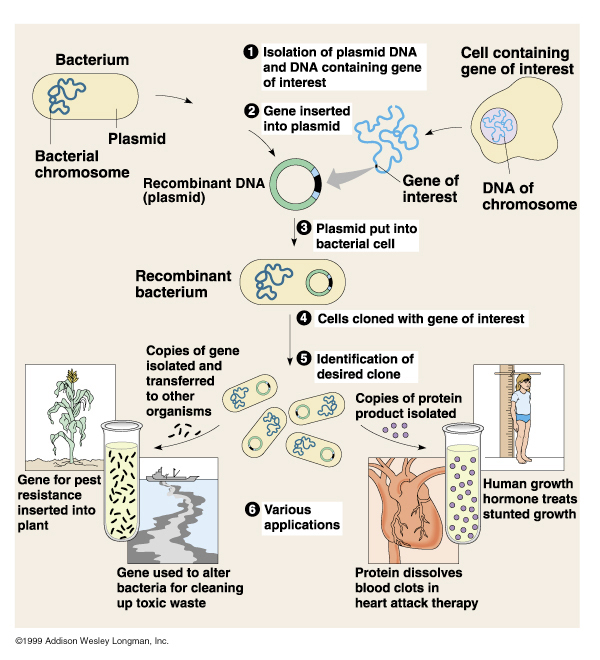 Transgenic Organisms
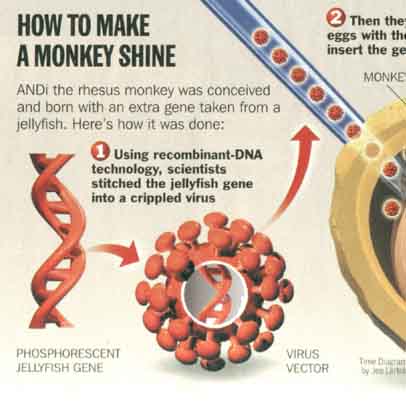 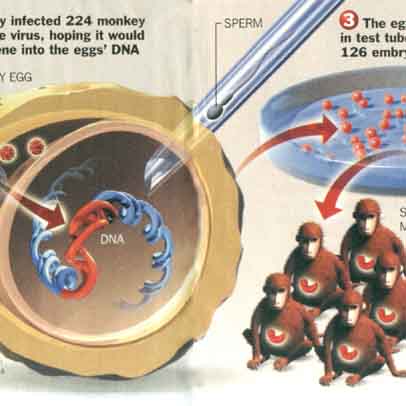 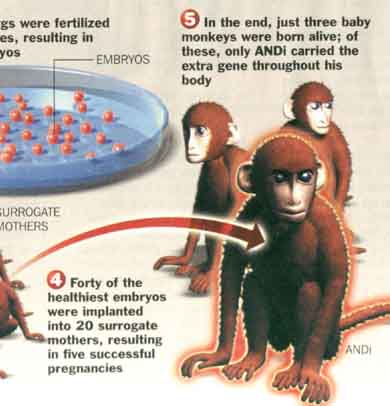 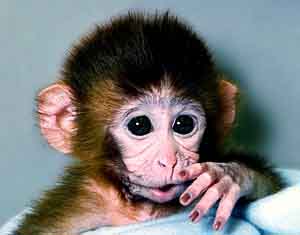 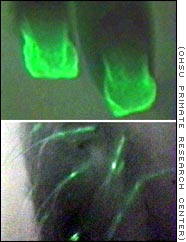 The fingernails 
 and hair follicles of two 
other monkeys with the
 flourescent gene glow
 under ultraviolet light
ANDi (iDNA, injected DNA)
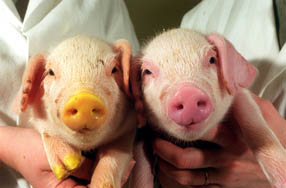 Jellyfish Gene
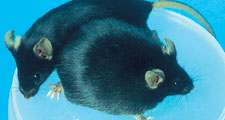 HGH
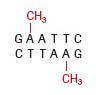 Methylases
enzyme that adds a methyl (-CH3) group to one nucleotide on a restriction enzyme recognition site
protects the gene fragment from being cut

in bacteria, methylases prevent digestion of DNA by it’s own R.E.’s
in Eukaryotic cells they occur to inactivate specific genes
Polymerase Chain Reaction (PCR)
Technique used to make billions of copies of DNA from extremely small quantities
taq polymerase + DNA to be copied + excess nucleotides (A, C, G, T) + primers in PCR machine 
PCR machine cycles hot and cold 
each cycle doubles the number of DNA molecules
PCR Steps (Figure 7 pg 682)
Mixture is heated to a high enough temperature to break the hydrogen bonds in the double helix and separate the strands.  This forms single stranded templates
The mixture is cooled, and the primers form hydrogen bonds with the DNA templates.
Taq polymerase synthesizes a new strand of DNA from the template by complementary base pairings, starting at each primer
The cycling of heating and cooling is repeated many times
Polymerase Chain Reaction (PCR)
Video Clip

http://bio-rad.cnpg.com/lsca/videos/ScientistsForBetterPCR/
DNA Fingerprinting (gel electrophoresis)
Developed in 1975 by Sanger, Maxim & Gilbert
Use restriction enzymes to cut DNA into fragments of varying lengths
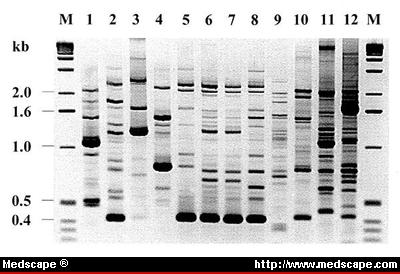 Steps:
Small sample of DNA
PCR to replicate DNA
R.E.’s cut DNA
place fragmented DNA on an agarose gel
run electrical current through gel
x-ray agarose gel = banding pattern
DNA Fingerprinting
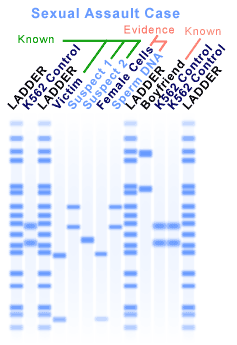 Uses:
	Criminal Activity
	Paternity Testing
Human Genome Project
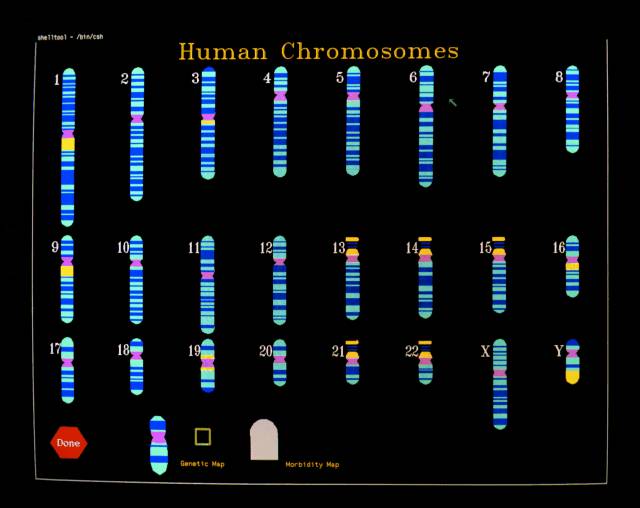 http://ed.ted.com/lessons/how-to-sequence-the-human-genome-mark-j-kiel
Human Genome Project
Race to determine the sequence of human DNA
timeline – table 1 page 678
published in 2001 and 2003

Know where & on what chromosomes specific genes are located.
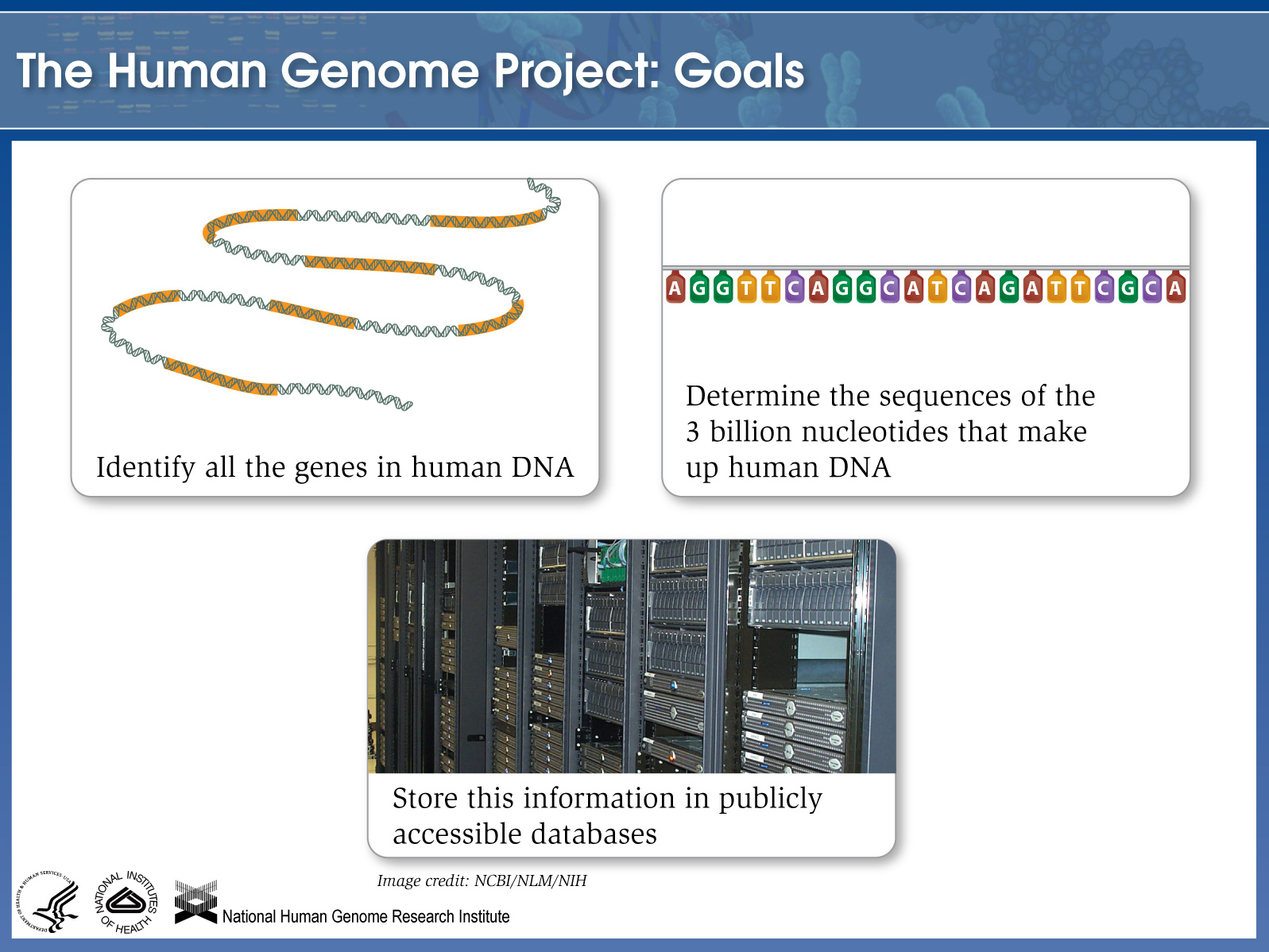 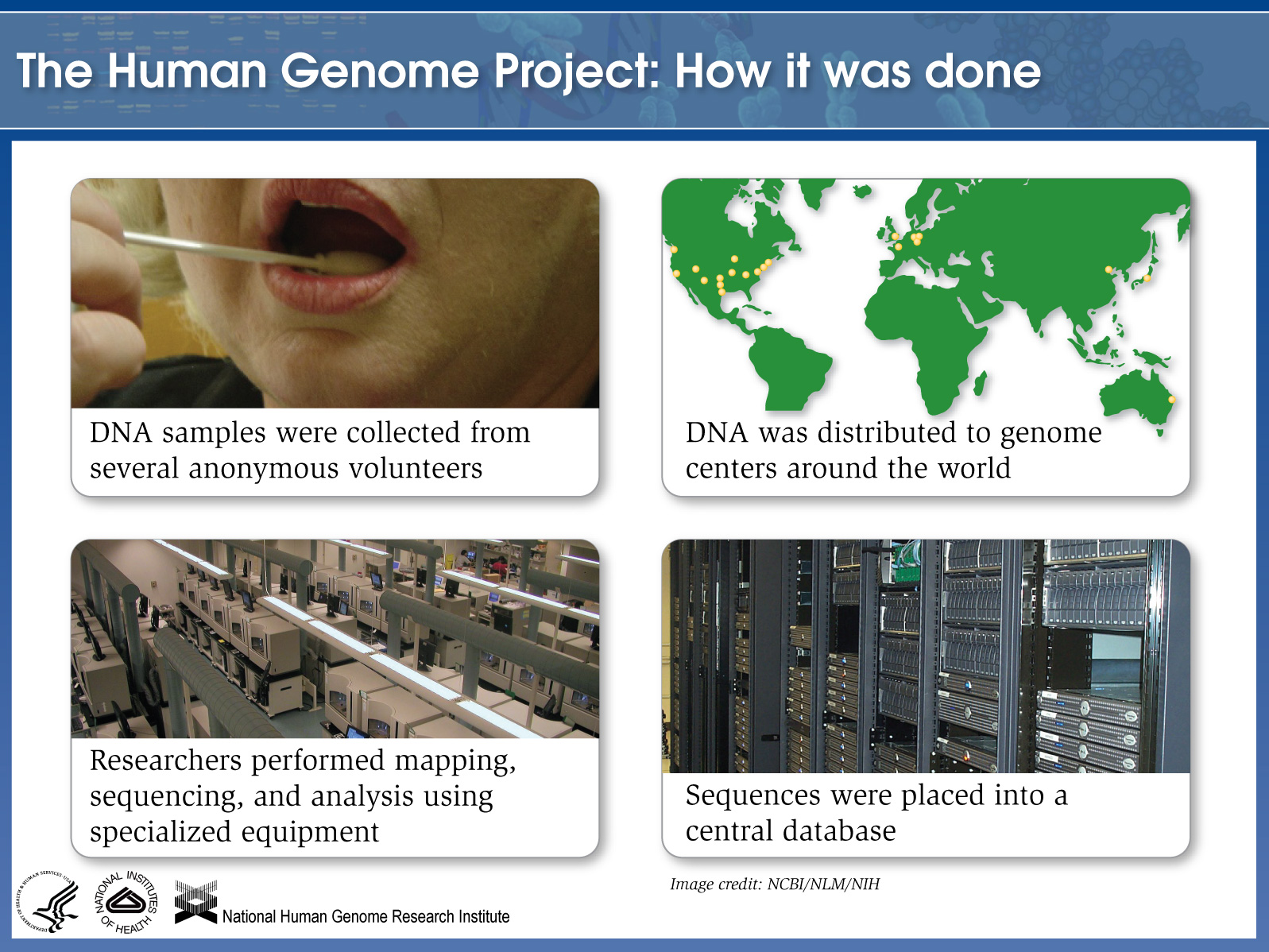 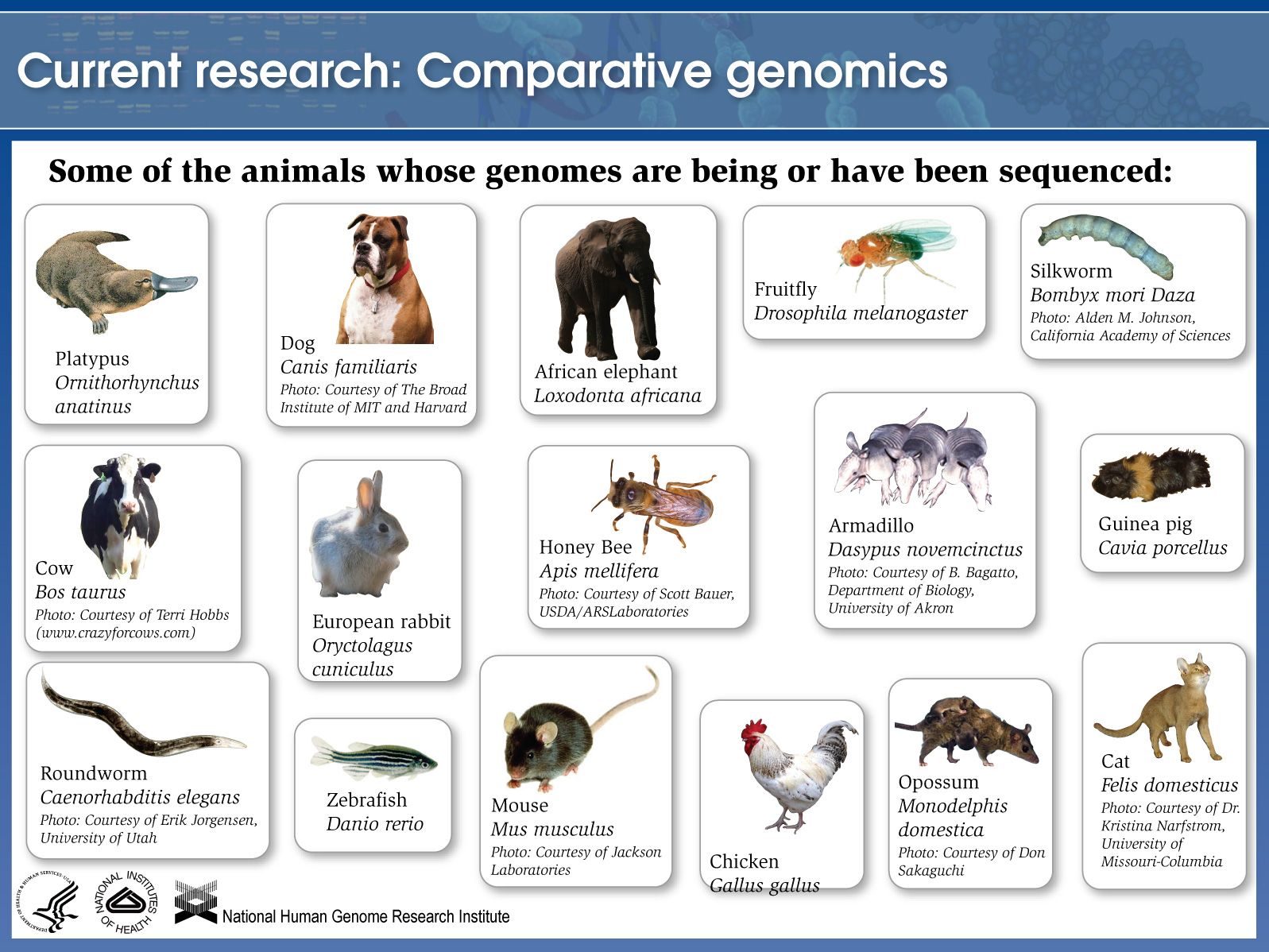 [Speaker Notes: Scientists are busily sequencing the genomes of animals as well. They select which genomes to sequence based on many factors. Take dogs for example. Dogs share many diseases with humans, live in the same environments as people, come in wildly diverse breeds and often have well-documented pedigrees. Different dog breeds are being sequenced such as the poodle and the boxer. Genome Alberta and the University of Alberta have been involved with the sequencing of the Bos taurus (cow).]
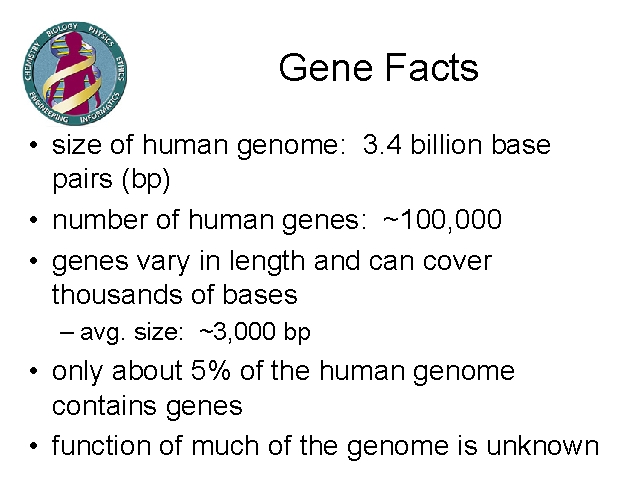 Human Chromosome #21
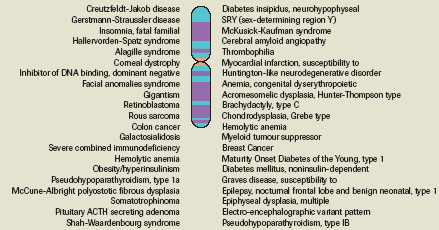 Gene Therapy: Possibility of replacing faulty genes
i.e., hemophilia, cystic fibrosis, sickle cell anemia, huntingtons disease, tay-saches disease

Must be preformed on an embryo
being done on viruses 
vector – way of transporting DNA to cell
Gene Therapy
i.e., Bacterial
oil spill clean up
mineral processing
agriculture – frost resistant tomatoes


http://www.fastcompany.com/3002700/dna-hacking-now-street-legal?utm_source=feedburner&utm_medium=feed&utm_campaign=Feed%3A+fastcompany%2Fheadlines+%28Fast+Company%29
Personal DNA Testing
Video Link

http://www.pbs.org/wgbh/nova/sciencenow/0302/01.html